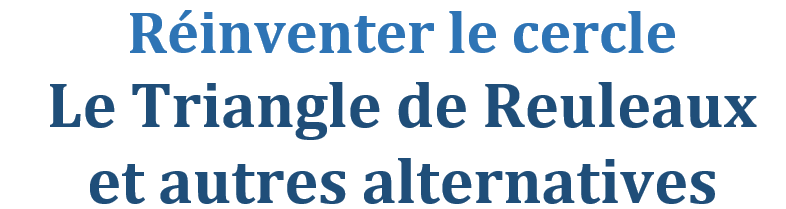 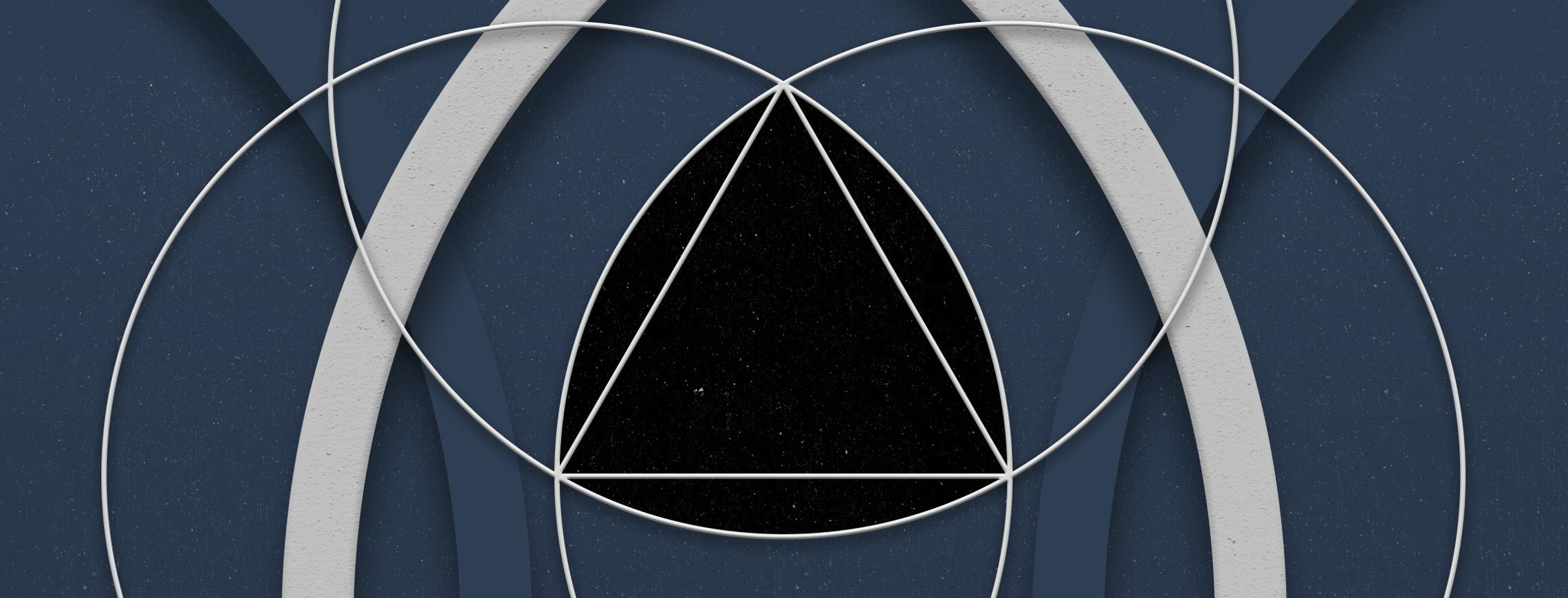 An!k Trahan
Cégep de Sherbrooke
Les ronds sont partout
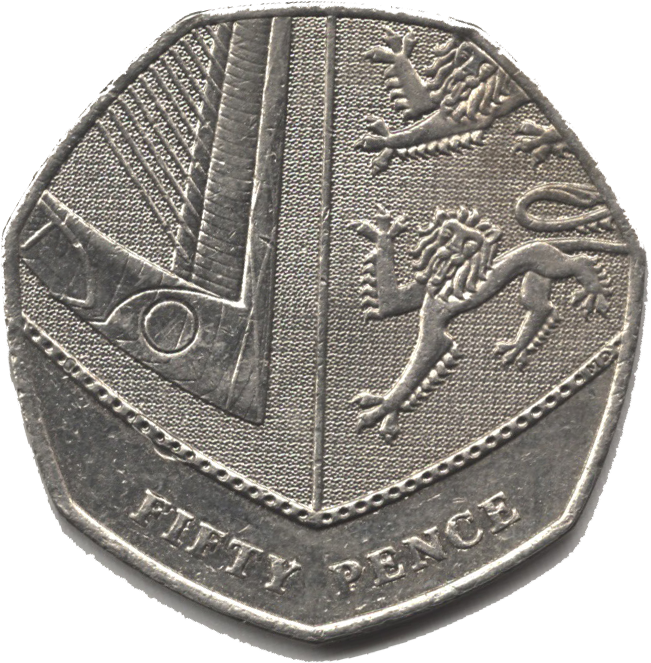 Voici des exceptions que j’ai trouvées
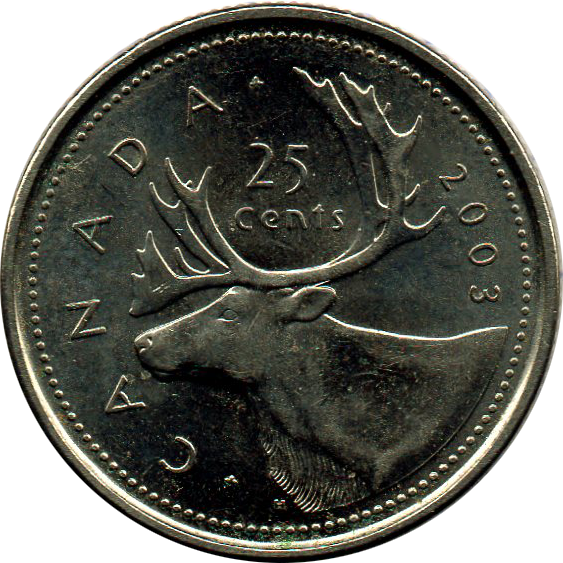 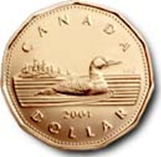 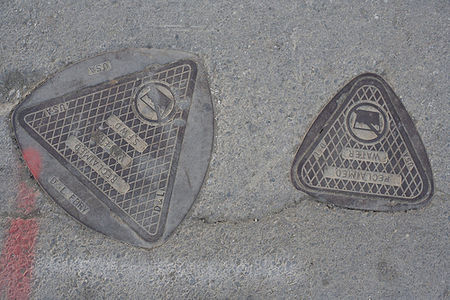 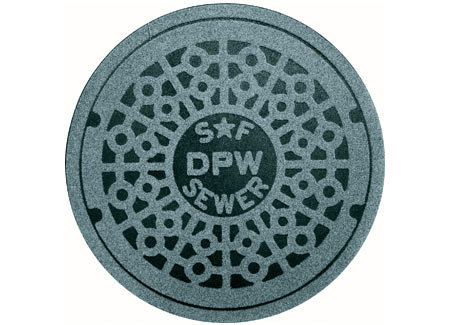 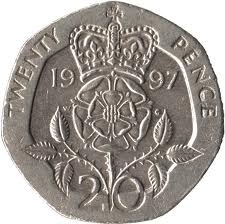 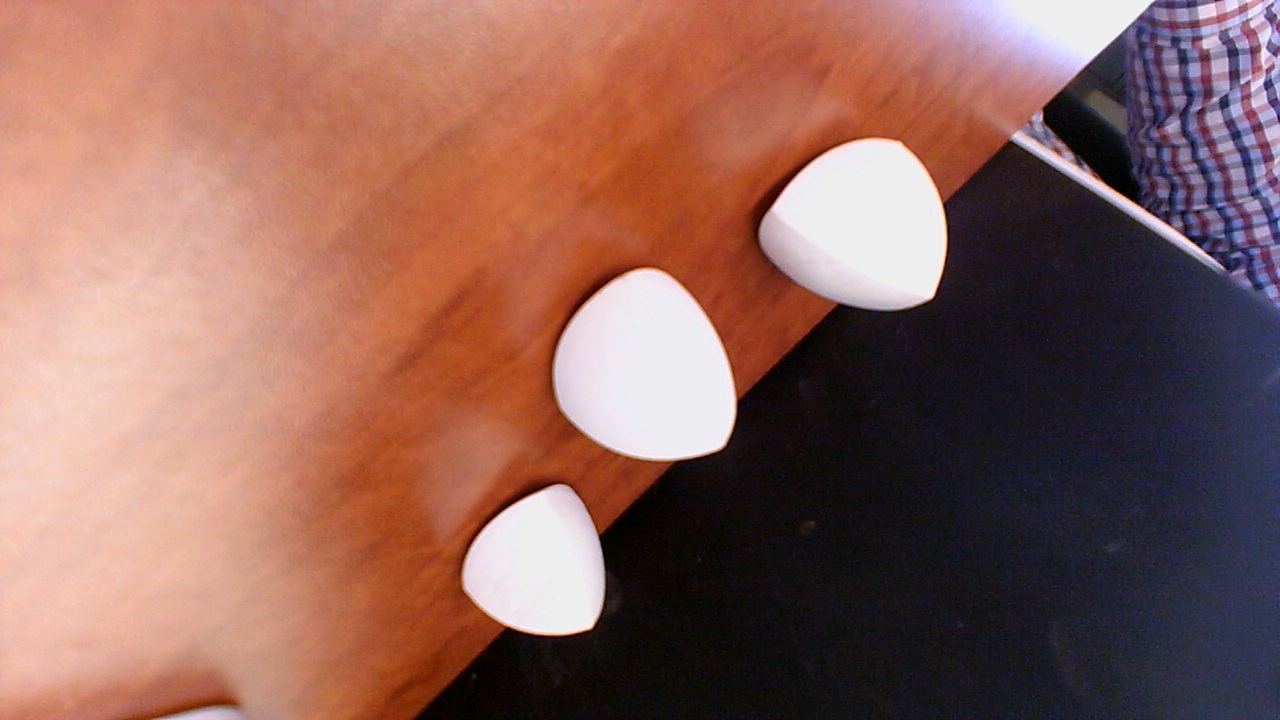 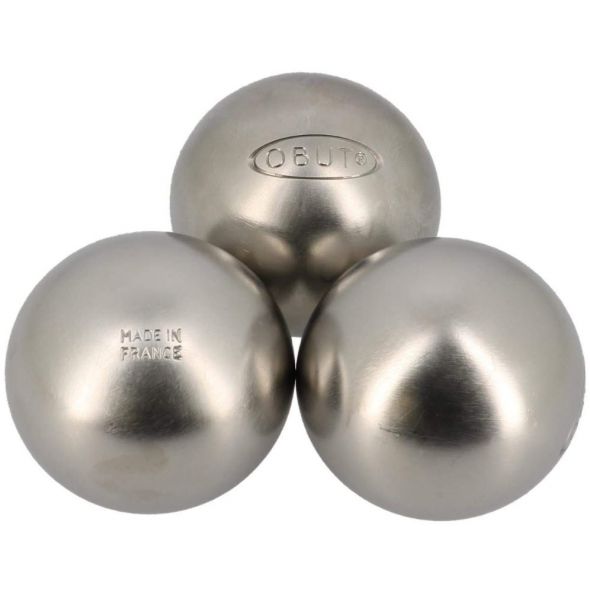 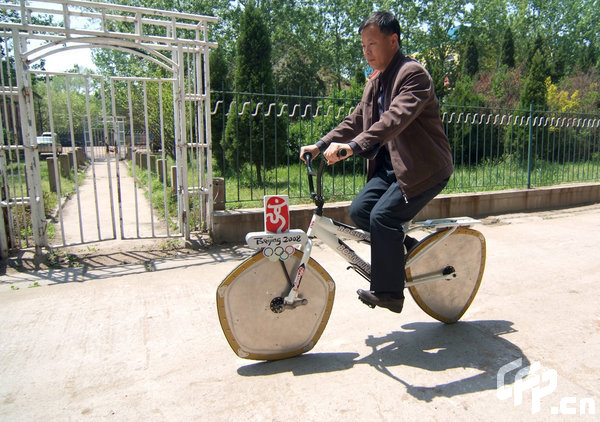 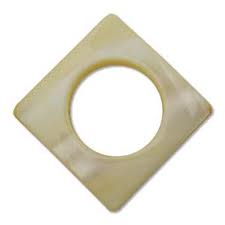 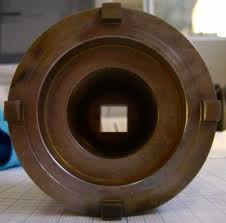 Caractéristiques de ces objets
Une bonne plaque d’égout ne devrait pas tomber dans le trou.
Une bonne pièce de monnaie devrait être facilement identifiable et manipulable par des machines simples.
Une roue devrait tourner sans faire sautiller l’objet.
Un trou devrait être facilement fait par une perceuse.
Les boules peuvent facilement rouler.

Les premières caractéristiques se résument ainsi :
Les formes doivent être de largeur constante.
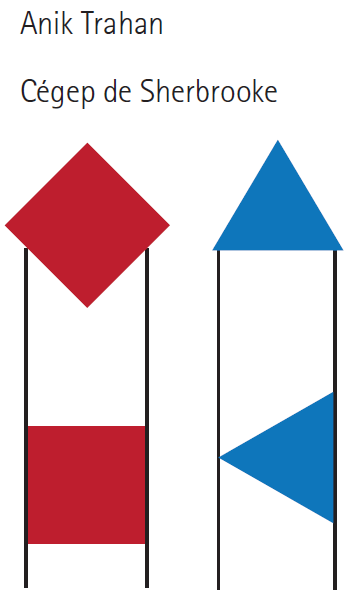 Définitions
Une figure convexe est de largeur constante s’il existe deux droites parallèles de distance fixe qui sont en contact avec le contour de la figure, peu importe son orientation. La distance entre ces deux droites est appelée le diamètre de la figure.
Le triangle de Reuleaux
[Speaker Notes: Arrêtez après le tracé du diamètre (pendant le roulement du livre)]
Le triangle de Reuleaux
Soit un triangle de Reuleaux construit à partir de 3 cercles de rayon de longueur d.
La figure est convexe.
La figure est de largeur constante.
Le diamètre est d.
Le contour de la figure mesure d et sa surface est
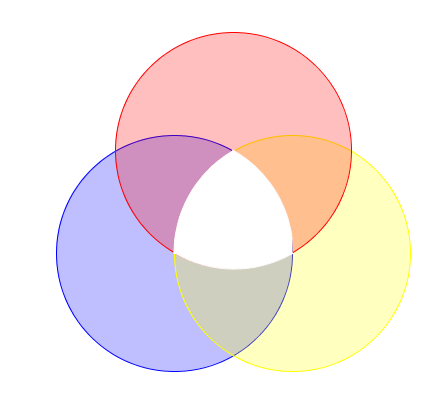 Autres polygones de Reuleaux
Il est possible de construire une figure de largeur constante à partir de tout polygone régulier ayant un nombre impair de côtés.	






Pourquoi un nombre impair de côtés?
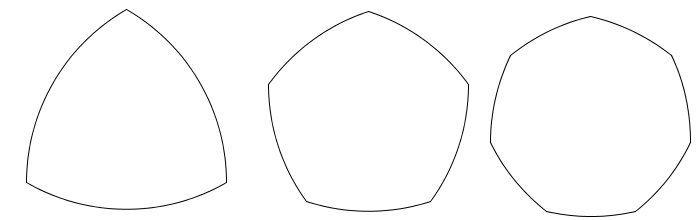 [Speaker Notes: Arrêter à la pièce de monnaie]
Propriétés des polygones de Reuleaux
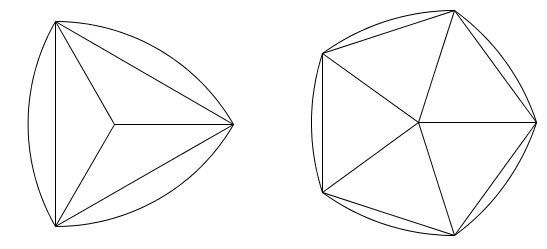 Y a-t-il d’autres formes de largeur constante?
Oui, il y a plusieurs autres constructions de figures de largeur constante, en voici une qui commence à partir plusieurs segments sécants.
Y a-t-il d’autres formes de largeur constante?
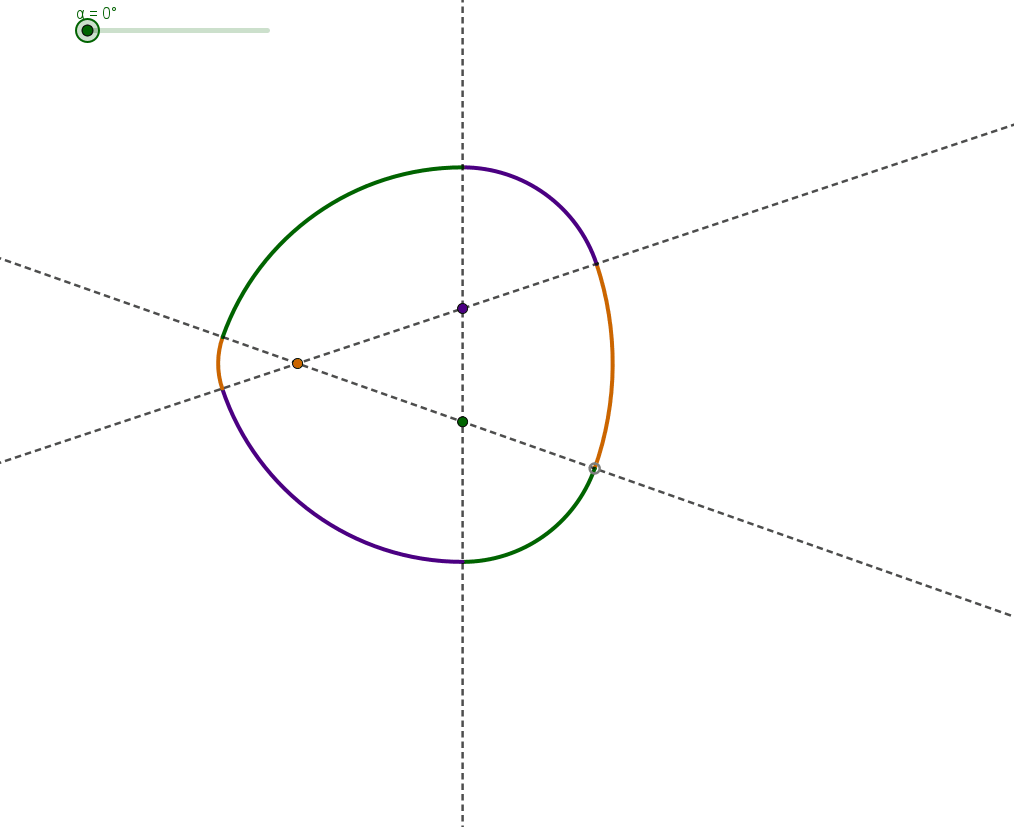 Propriétés de cette surface
C’est une figure de largeur constante.  
La courbe n’a pas de coin (elle est dérivable aux points de jonction de deux cercles).
Voici une autre construction
Nombre impair de côtés, à partir d’un diamètre
Propriété du contour des formes de largeur constante
Propriété du contour des formes de largeur constante
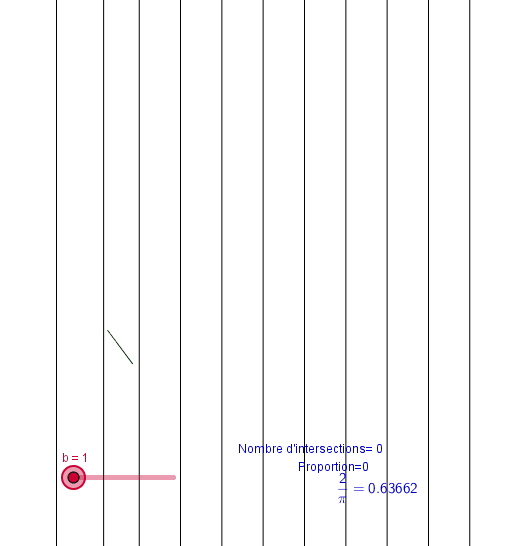 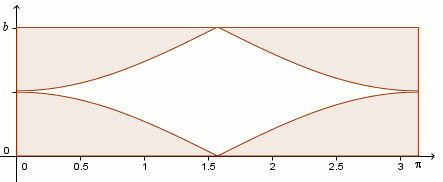 Idée de la démonstration de Barbier
Idée de la démonstration de Barbier
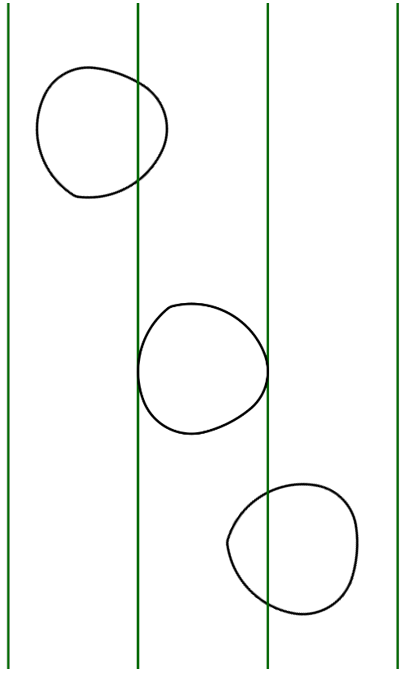 Propriété de la surface
Théorème de LeBesgue (1914)-Blaschke(1916)
Pour un diamètre donné, la figure de largeur constante qui a la plus petite surface est le triangle de Reuleaux.
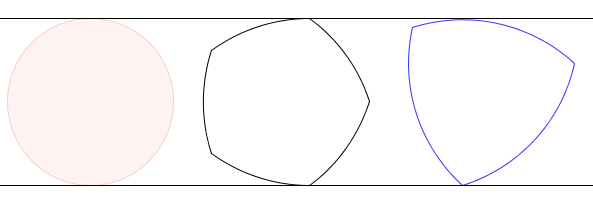 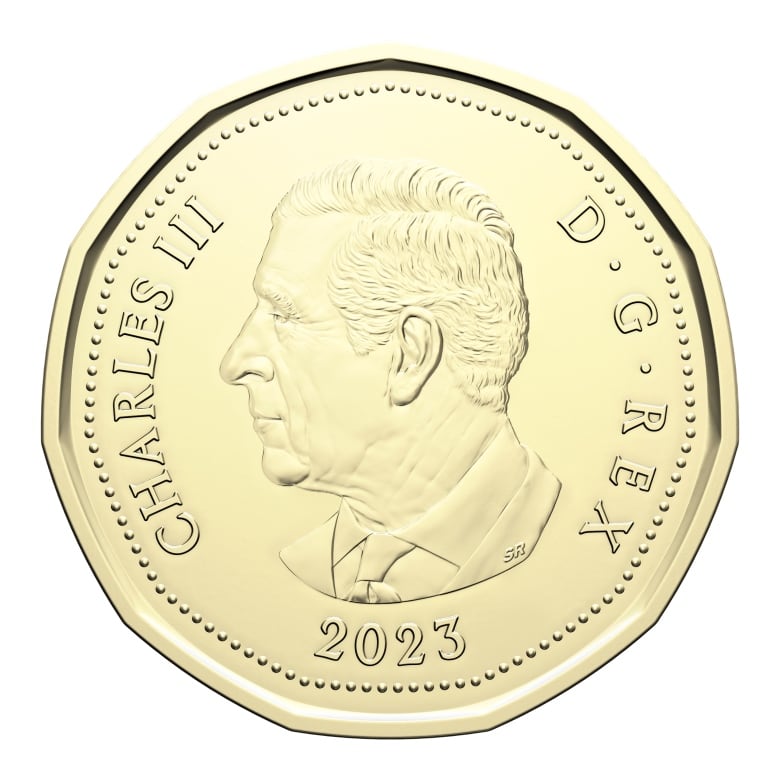 Pièces de monnaie
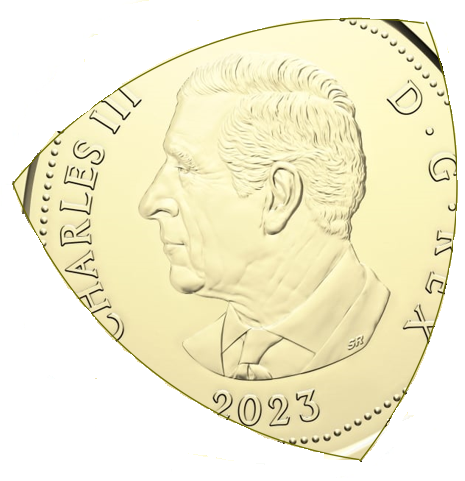 Si les pièces étaient en triangle de Reuleaux, on économiserait 10,3% de matières premières.
Au Royaume-Uni la pièce de 20 pence et la pièce de 50 pence sont des polygones de Reuleaux à 7 côtés . Cela permet d’économiser 1,7% de matières premières par rapport à une pièce ronde de même diamètre.
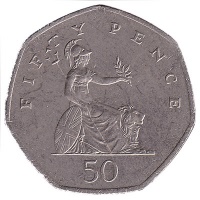 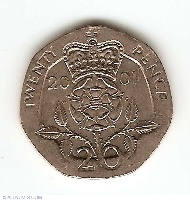 Pièces de monnaie
La pièce de 1 dollar  du Canada est un polygone régulier à 11 côtés  (hendécagone).
Le polygone a 11 côtés n’est pas une figure à diamètre constant, la largeur varie environ ¼ mm pour la pièce de 1 dollar. 
La Monnaie royale canadienne économise moins de 1% en matières premières en utilisant le polygone  à 11 côtés plutôt que le cercle  ou le polygone de Reuleaux
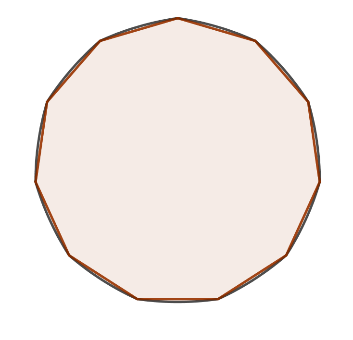 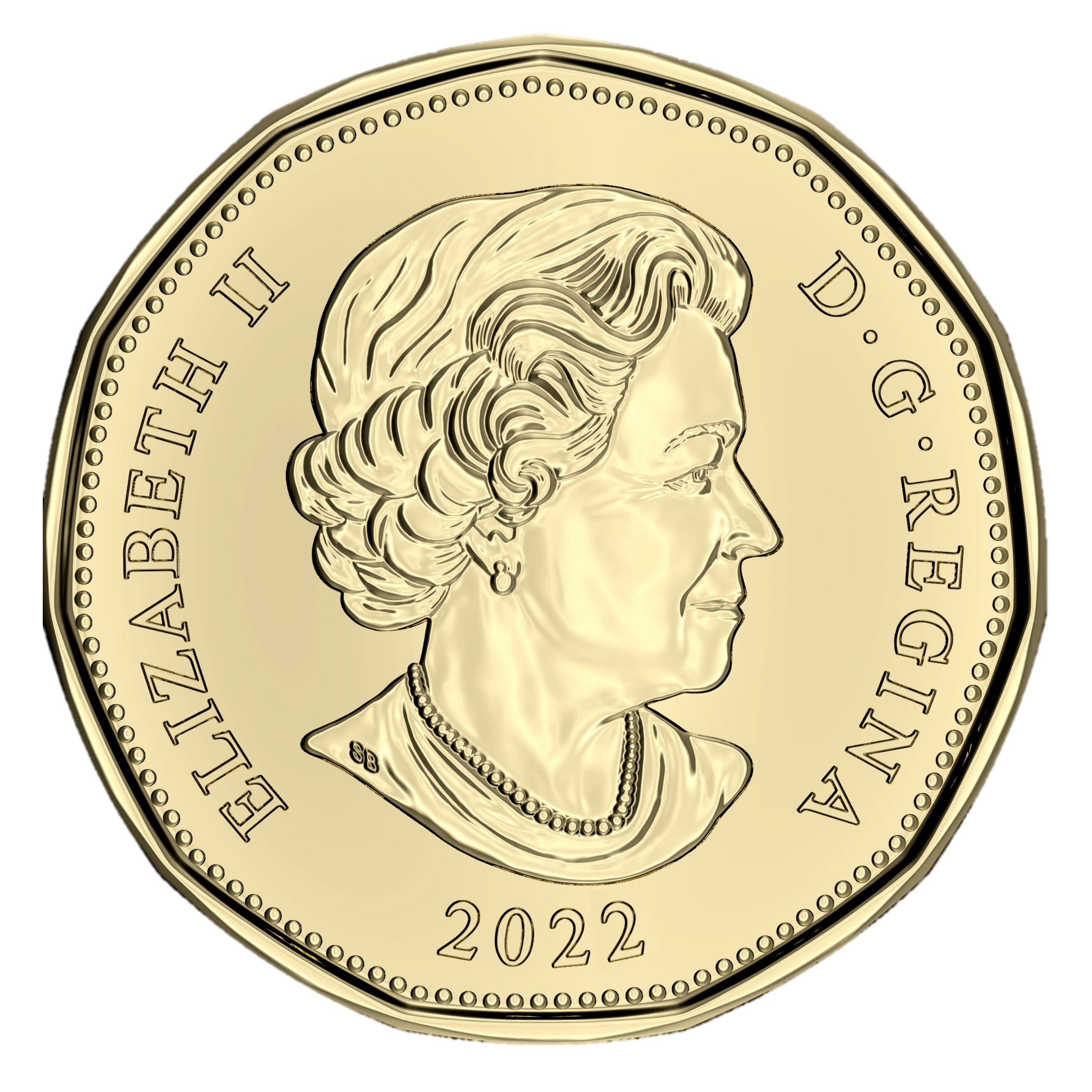 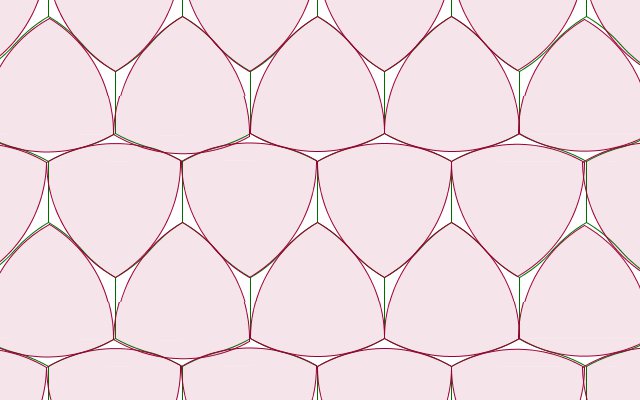 Voici d’autres utilités pour le triangle de Reuleaux
Moteur Wankel
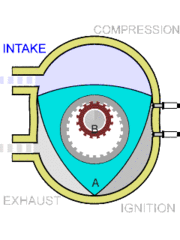 C’est un moteur à piston rotatif à 4 temps.
Diminue le frottement, le bruit et le nombre de pièces.
Utilisé par Mazda RX.
(Forte consommation)
http://fr.wikipedia.org/wiki/Moteur_Wankel
Et pour les trous, peut-on faire des trous carrés ?
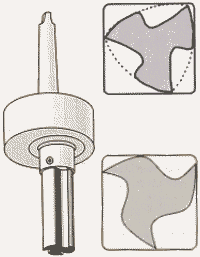 En 1930, l’ingénieur britannique Harry Watts, inventa une fraise basée sur le triangle de Reuleaux permettant de faire des trous (presque) carrés.
Source: http://www.encyclopedie-incomplete.com/?Trou-Carre
Projecteur de film
http://www.etudes.ru//ru/mov/mov001/
Autres mouvements
Autres mouvements
[Speaker Notes: 15 clous]
Autres mouvements
Et le vélo ?
[Speaker Notes: Arrêter à 30 secondes]
Architecture: Tour à Cologne
Généralisons en dimension 3.
Un solide d’épaisseur constante est un solide convexe tel qu’il existe deux plans parallèles de distance fixe dont chacun est en contact avec la surface du solide, peu importe son orientation.
Reuleaux en dimension 3
Le tétraèdre de Reuleaux est un solide créé à partir d’un tétraèdre régulier dont chacun des sommets est le centre d’une section de la sphère passant par les 3 autres sommets.
Le tétraèdre de Reuleaux n’est pas un solide de largeur constante.
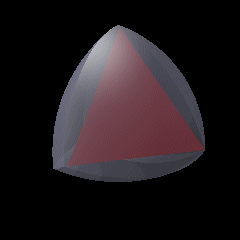 Source:  http://fr.wikipedia.org/wiki/Fichier:ReuleauxTetrahedron_Animation.gif
Y en a-t-il à part la sphère ?
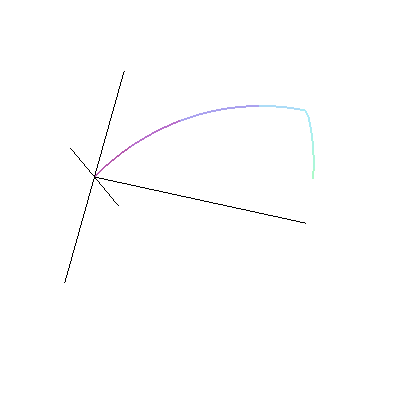 Théorème
Un solide engendré par la rotation d’un polygone de Reuleaux sur un axe de symétrie est un solide de largeur constante.
Solides de Meissner
À partir d’un tétraèdre de Reuleaux, il est possible de faire des modifications pour le transformer en 2 solides de largeur constante : les solides de Meissner.
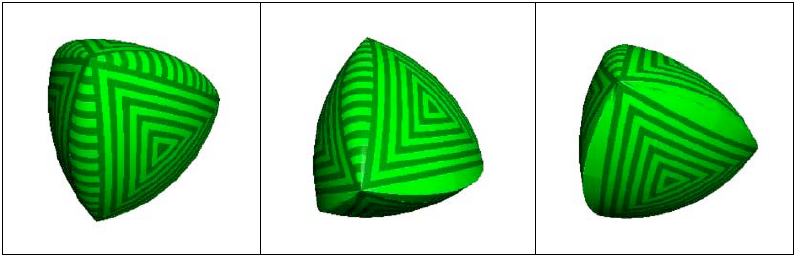 Source: http://www.swisseduc.ch/mathematik/material/gleichdick/index.html
Ce qu’il reste à faire…
Voici deux problèmes ouverts.

À partir d’un arc de courbe donné, peut-on savoir s’il fait partie d’une figure à largeur constante?



Est-ce que les solides de Meissner sont ceux qui ont le volume minimal pour un diamètre donné?
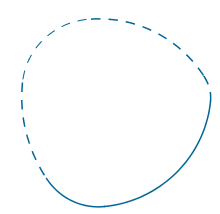 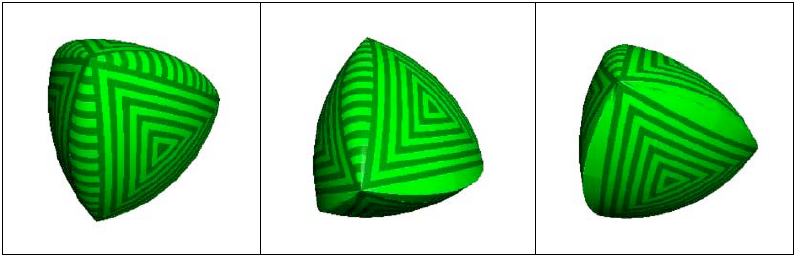 Source: http://www.swisseduc.ch/mathematik/material/gleichdick/index.html
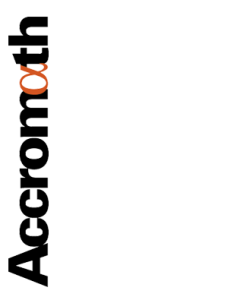 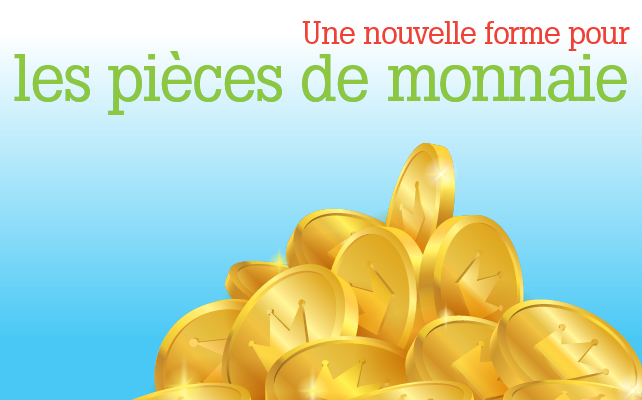 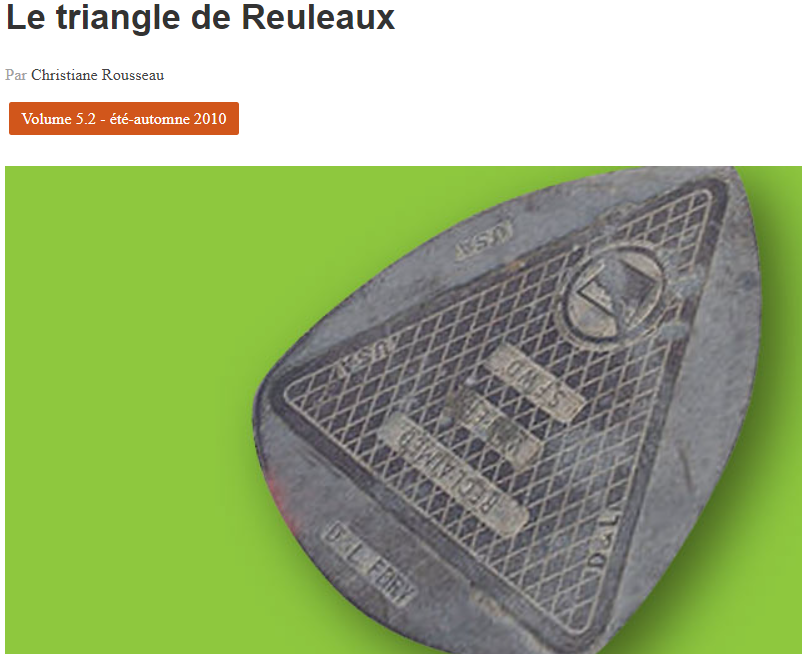 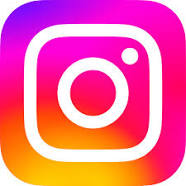 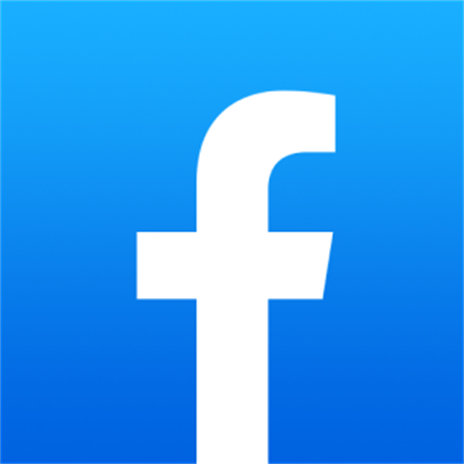 Références
Bedou, Laurent, Au-delà du cercle, les pseudo-ronds, Découvertes No 360, Janvier-février 2009. 
Cantat, Serge, Le triangle de Reuleauxhttp://images.math.cnrs.fr/Le-triangle-de-Reuleaux.html
Dubois, Jacques, La notion de convexité, un aperçu de son rôle dans les mathématiques du XXe siècle,  Actes du 42e congrès de l’AMQ
 Roux, Jean-Bernard, Des trous carrés, Chapitre 87http://web.me.com/rouxjeanbernard/Site/AM/html/amch87.html
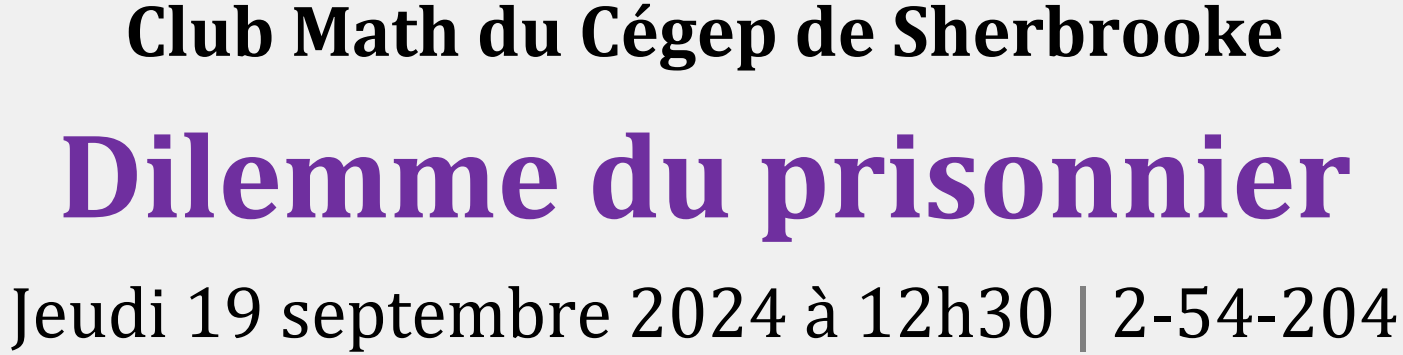 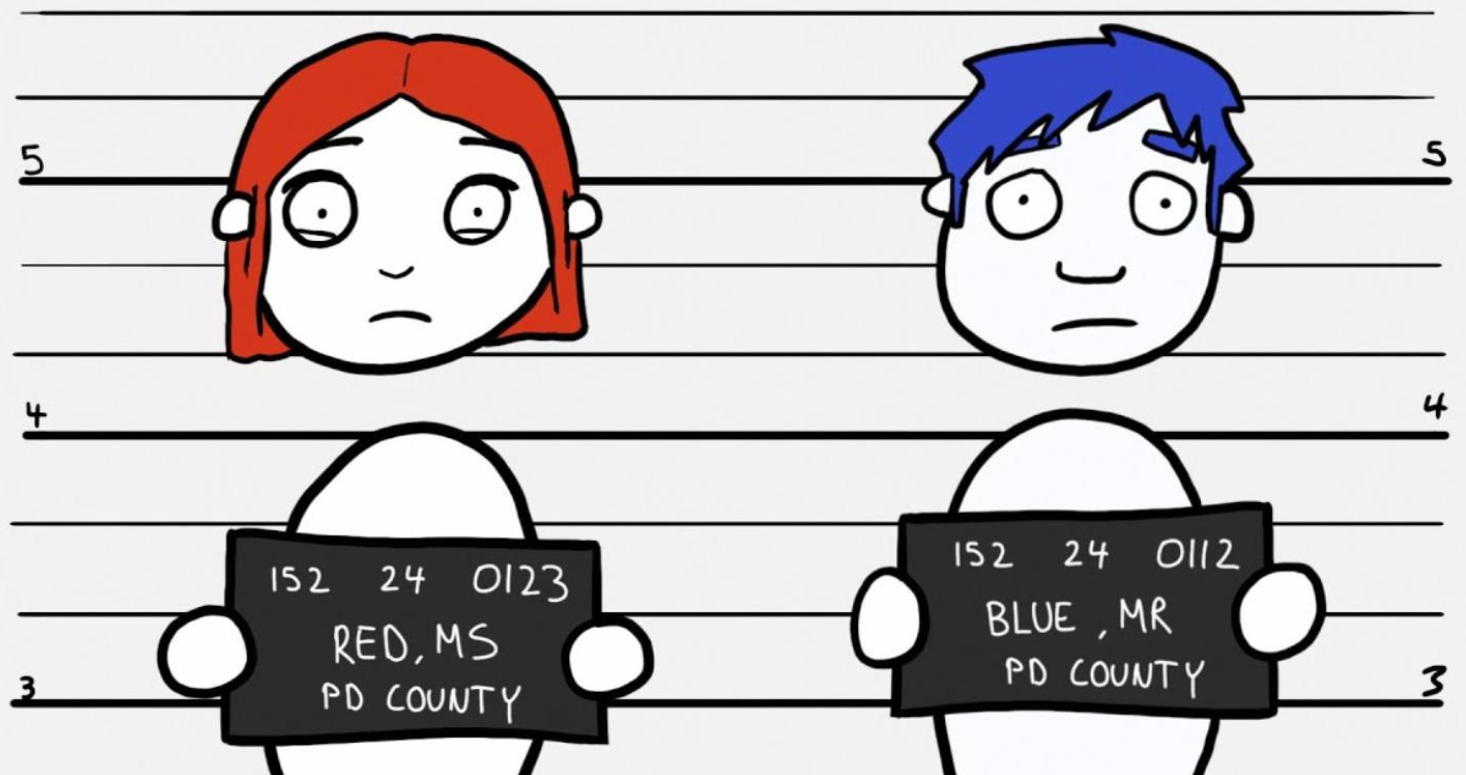